L'ORIENTATION APRÈS LA 3ÈME
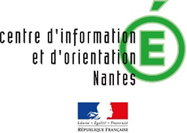 Hélène DAVID
Psychologue de l’Education Nationale
Collège Libertaire Rutigliano
CIO de Nantes
Février 2022
COMMENT ME RENCONTRER ?
Au collège : le lundi (prise de rendez-vous en téléphonant à la vie scolaire)

Au Centre d’Information et d’Orientation de Nantes :
	- le vendredi matin
	- du lundi au vendredi de 9h à 17h avec un autre conseiller (sauf mardi matin). Ouvert pendant les vacances.
CIO de Nantes
34 rue du Fresche Blanc
02 40 94 00 12
Arrêt Recteur Schmitt (ligne 80)
Arrêt Ecole Centrale – Audencia (ligne 2)
COMMENT FAIRE UN CHOIX ?
Ce que je PEUX
Ce que je SUIS
Mes résultats scolaires
Niveau attendu
Offre de formation
Ma personnalité
Mes intérêts
Ma motivation
Trouver un équilibre
Ce que j’ENTENDS/VOIS
Ce que je VEUX
Les informations dont je dispose
L’avis des parents et des professeurs
Mon projet d’études
Mes idées de métiers
2 VOIES POSSIBLES APRÈS LA 3ÈME
VIE ACTIVE OU
ETUDES SUP.
ETUDES SUPERIEURES
BAC GENERAL
BAC PROFESSIONNEL
BAC TECHNOLOGIQUE
VIE ACTIVE OU
POURSUITE D'ETUDES
Terminale
Terminale
Terminale
C.A.P.
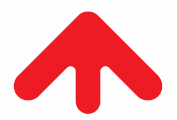 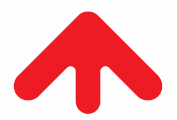 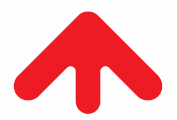 Première
Première
2ème CAP
Première
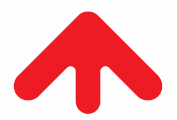 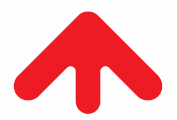 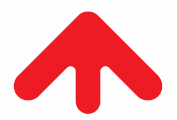 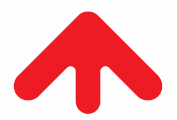 2NDE générale et technologique
2NDE Professionnelle
1ère CAP
Voie Professionnelle
Voie Générale et 
Technologique
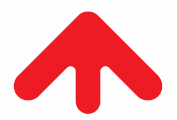 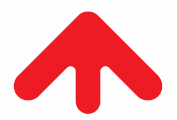 TROISIEME
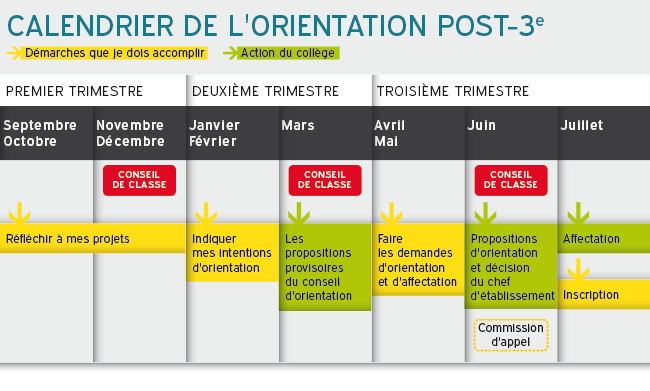 LA VOIE GÉNÉRALE ET TECHNOLOGIQUE
BAC TECHNOLOGIQUE
BAC GENERAL
Terminale
Terminale
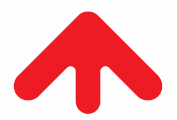 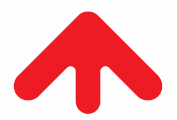 Première
Première
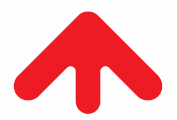 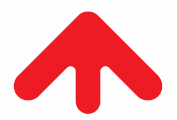 2NDE générale et technologique
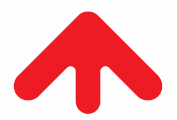 Voie Générale et Technologique
TROISIEME
LA SECONDE GÉNÉRALE ET TECHNOLOGIQUE
Sauf 2nde STHR
LA SECONDE GÉNÉRALE ET TECHNOLOGIQUE
Sauf 2nde STHR
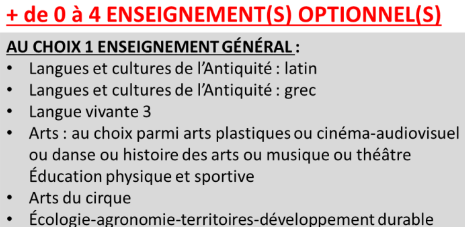 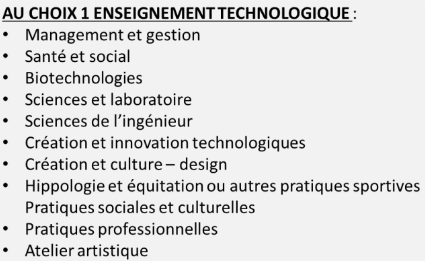 LA VOIE GÉNÉRALE (1ère & Tle)
16h
15h30
LA VOIE GÉNÉRALE
Au choix 
3 spécialités
Au choix 
2 spécialités*
12h
* En Term:  choix des 2 enseignements de spécialité parmi les 3 choisis en 1ère.
*
LA VOIE GÉNÉRALE
➜  AUTRES OPTIONS POSSIBLES EN TERMINALE
Mathématiques expertes,
Mathématiques complémentaires,
Droit et grands enjeux du monde contemporain
8 BACS TECHNOLOGIQUES
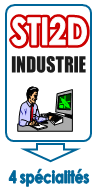 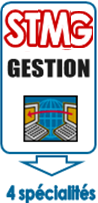 Secteurs de l’industrie et du développement durable
Fonctions administratives, comptables ou commerciales des entreprises, banque assurance…
Architecture & Construction
Energies & Environnement
Innovation technologique & éco-conception
Système d’information & Numérique
Gestion & Finance
Mercatique (marketing)
Ressources humaines & communication
Système d’information et de gestion
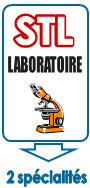 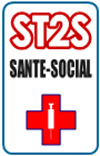 Laboratoire, Atelier de production, Paramédical…
Secteur du social et de la santé
Biotechnologies
Sciences physiques et chimiques en laboratoire
Sciences et techniques sanitaires et sociales, biologie, physique-chimie, mathématiques.
8 BACS TECHNOLOGIQUES
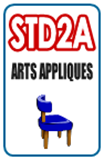 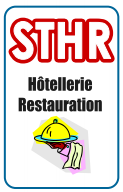 Architecture intérieure, Design industriel, Publicité, Edition, Mode…
Gestion hôtelière, restauration, tourisme
Technique d’accueil et d’hébergement, service et commercialisation, méthodes culinaires, économie, 2 langues…
Design et arts appliqués, langues, physique-chimie, mathématiques…
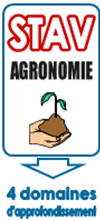 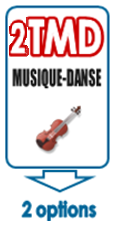 Agriculture, Industrie agroalimentaire, Environnement, Tourisme vert, Commerce
Spectacle, Enseignement, Animation socioculturelle…
Option Musique ou Danse. 
Cours au conservatoire.
Agriculture, Aménagement, Espaces et territoires, Alimentation, sciences, économie…
LA VOIE PROFESSIONNELLE
Parcours en 3 ans
Parcours
en 2 ans
BAC PROFESSIONNEL
Choix d’une spécialité ou d’une famille de métiers


+ de 90 Bacs Pro
+ de 200 CAP
Terminale
C.A.P.
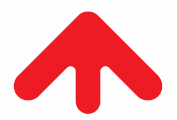 Première
2ème CAP
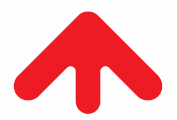 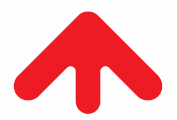 2NDE Professionnelle
1ère CAP
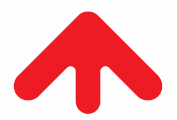 Voie Professionnelle
TROISIEME
LA VOIE PROFESSIONNELLE
 CAP : se former en 2 ans à un métier précis (fleuriste, cuisinier, électricien….) 

 BAC PRO : se former en 3 ans à un métier précis ou un  domaine professionnel (hôtellerie, vente, électrotechnique, bâtiment, …)
Objectifs
 50 % d’enseignement technologique et professionnel
 50 % d’enseignement général
 3 à 10 semaines de stage en entreprise /an
Contenu
Et après ?
 Vie active
 Possibilité de poursuivre des études courtes (spécialisation ou BTS) avec un bon dossier
LA VOIE PROFESSIONNELLE
Pour préparer un Bac pro ou un CAP…
OU
LYCEE PROFESSIONNEL
Statut scolaire
Formation en lycée professionnel
Stages répartis sur l’année
Vacances scolaires
S’informer sur les taux de sélection
Prévoir différents vœux
APPRENTISSAGE
Statut d’apprenti
Formation en CFA (Centre de Formation d’Apprentis)
Condition : la famille et l’élève doivent trouver un employeur
Alternance formation / travail
Rémunération
5 semaines de congés payés par an
Prévoir un vœu en Lycée Pro
LES DOMAINES PROFESSIONNELS (CAP/BAC PRO)
PAYSAGE, ANIMAUX, AGRICULTURE
Le Grand Blotterau, l’EREA La Rivière, Nort sur Erdre…
BÂTIMENT, TRAVAUX PUBLICS
Michelet…
ELECTRICITÉ, ELECTRONIQUE, ENERGIE
Michelet, La Chauvinière, Arago…
MENUISERIE, CHARPENTE
Arago, Michelet…
MÉTALLERIE, PLASTIQUES/COMPOSITES
Arago, Les Savarières, l’EREA La Rivière…
PRODUCTIQUE, MÉCANIQUE INDUSTRIELLE
Arago, Les Savarières…
MAINTENANCE DE VÉHICULES
La Chauvinière…
AUDIOVISUEL, INDUSTRIES GRAPHIQUES
Les 3 Rivières (Pontchâteau), La Joliverie, Grafipolis…
LES DOMAINES PROFESSIONNELS (CAP/BAC PRO)
HÔTELLERIE, RESTAURATION, ALIMENTATION
Bougainville, N. Appert, CIFAM…
COMMERCE, ACCUEIL, VENTE
Léonard de Vinci, N. Mandela, Bougainville, Les Bourdonnières,…
GESTION-ADMINISTRATION
Léonard de Vinci, N. Mandela…
TRANSPORT, LOGISTIQUE
 Les Bourdonnières, Nort sur Erdre, Moquet-Lenoir (Châteaubriant)…
SANTÉ, SOCIAL, SOINS
Léonard de Vinci, L.J. Goussier, Nort sur Erdre, P. Masson…
TEXTILE, HABILLEMENT, TAPISSERIE D’AMEUBLEMENT
Léonard de Vinci, Bougainville…
PROPRETÉ, ENVIRONNEMENT
 J.J. Audubon (Couëron), l’EREA La Rivière, St Félix
SÉCURITÉ
 J.J. Audubon (Couëron), la Joliverie
LES PROCEDURES
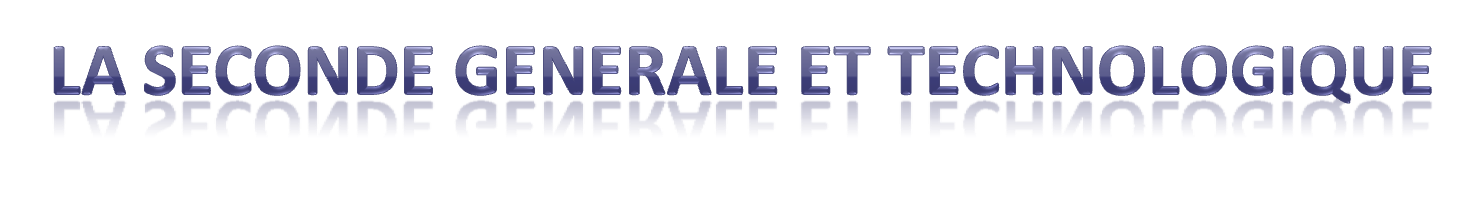 Les lycées GT de secteur du collège L. Rutigliano :
Livet 
Clemenceau ou La Colinière selon l’adresse du domicile
	(carte scolaire de Nantes sur le site de la DSDEN 44)
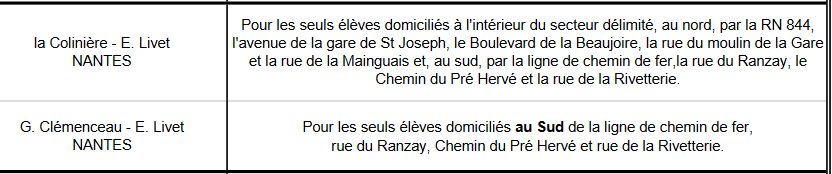 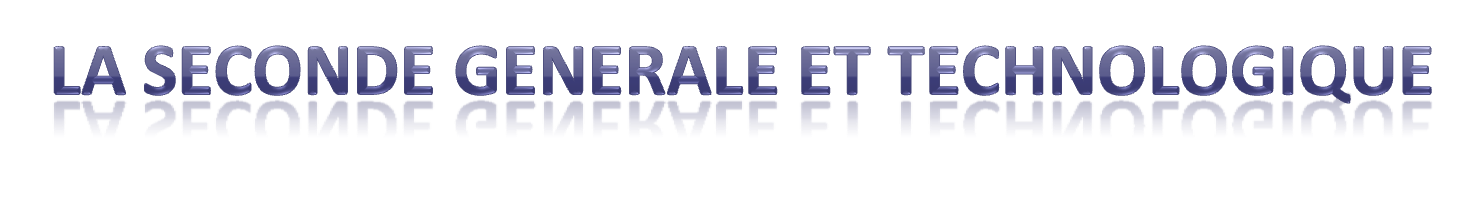 Lycée La Colinière
 Options possibles en 2GT : EPS, Arts Plastiques, Théâtre, Breton, Latin, Russe, Management et Gestion, Santé-Social
 Section européenne anglais (DNL Histoire-Géographie)
 STMG, STI2D, ST2S

 Lycée Clemenceau
 Options possibles en 2GT : Théâtre, Latin, Grec, Arabe, Italien
 Bac Général, pas de filières technologiques après la 2nde

Lycée Livet
 Options possibles en 2GT : SI (Sciences de l’Ingénieur) & CIT (Création & Innovation Technologique), Création et culture design ; Sciences de laboratoire
 Section européenne anglais (DNL Scientifique : SI, Maths, PC ou Techno)
 STI2D, STD2A
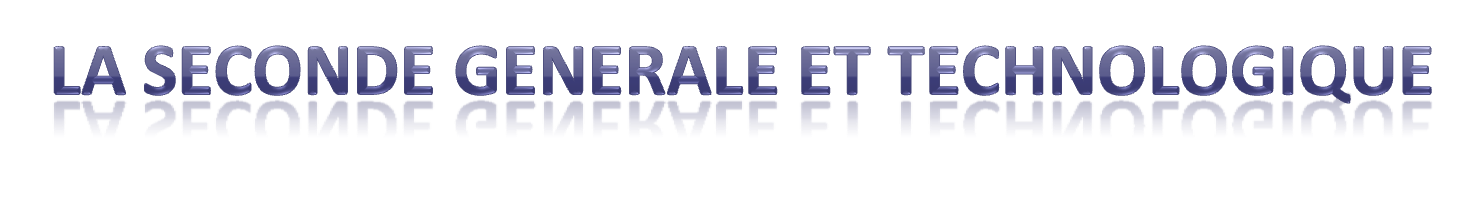 Pas de sélection à l’entrée d’une 2nde GT dans un lycée de votre secteur.

Il y a une sélection dans les cas suivants :
 Option Création et culture design (E. Livet)
 Secondes spécifiques : hôtellerie (N. Appert), musique & danse (N. Mandela) 
 Section internationale ou binationale (N. Mandela, A. Camus)
 Sections sportives

Il faut un avis favorable du conseil de classe au 3ème trimestre.
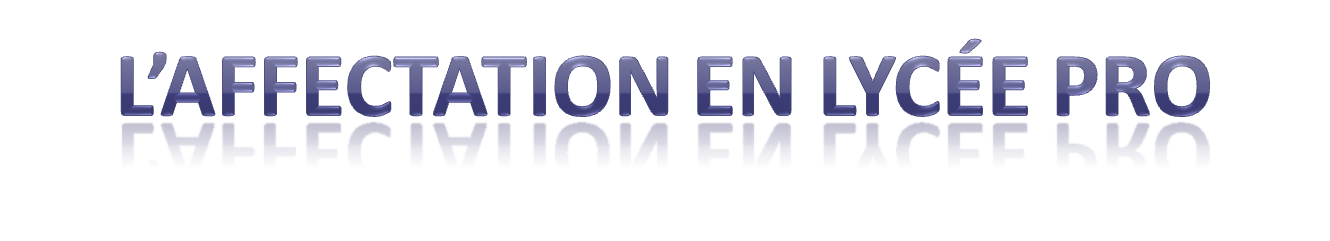 Pas de sectorisation. Il y a toujours sélection.

Les places sont limitées
 Certaines spécialités sont très demandées et TRES SELECTIVES (mécanique, services aux personnes, commerce, coiffure…).
Formuler plusieurs vœux !
La sélection des élèves se fait à partir de 3 critères :
 	Résultats scolaires
	Capacités personnelles évaluées par les enseignants (travailler en équipe, communiquer, travailler avec minutie, faire preuve d’autonomie, analyser des informations, capacités artistiques et capacités physiques)
 	Avis du chef d'établissement 

Dossier spécifique + entretien ou mise en situation professionnelle pour :
   Bac Pro Métiers de la Sécurité
   Bac Pro & CAP Aéronautique
   Bac Pro CGEH (conduite et gestion de l’entreprise hippique)
LES PROCÉDURES D’AFFECTATION
Phase principale d’affectation (fin mai) : 
 vœux en public, privé et CFA
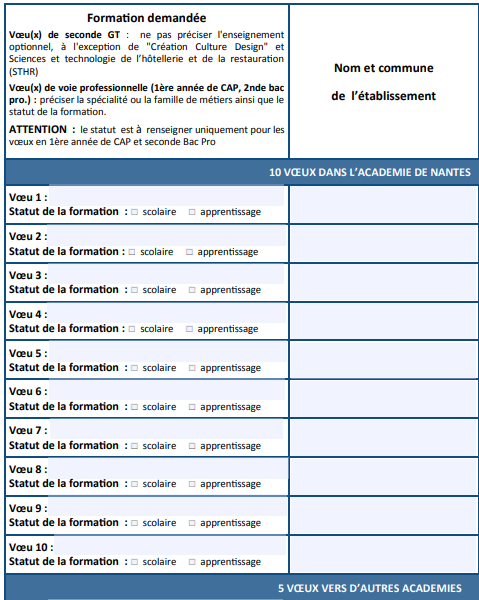 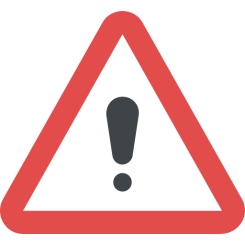 Pour le privé, la famille doit prendre contact avec l’établissement souhaité avant la saisie des vœux.

Pour l’apprentissage, la famille prend contact avec le CFA et recherche un maître d’apprentissage.
COMMENT ME RENCONTRER ?
Au collège : le jeudi (prise de rendez-vous en téléphonant à la vie scolaire)

Au Centre d’Information et d’Orientation de Nantes :
	- le vendredi matin
	- du lundi au vendredi de 9h à 17h avec un autre conseiller (sauf mardi matin). Ouvert pendant les vacances.
CIO de Nantes
34 rue du Fresche Blanc
02 40 94 00 12
Arrêt Recteur Schmitt (ligne 80)
Arrêt Ecole Centrale – Audencia (ligne 2)